U-Band Imaging of the Extended Groth Strip
Caleb Redshaw
Mentor: Dr. Rogier Windhorst
School of Earth and Space Exploration, 
Arizona State University

AZSGC Symposium, University of Arizona
April 23, 2022
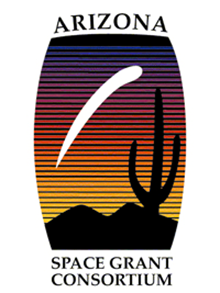 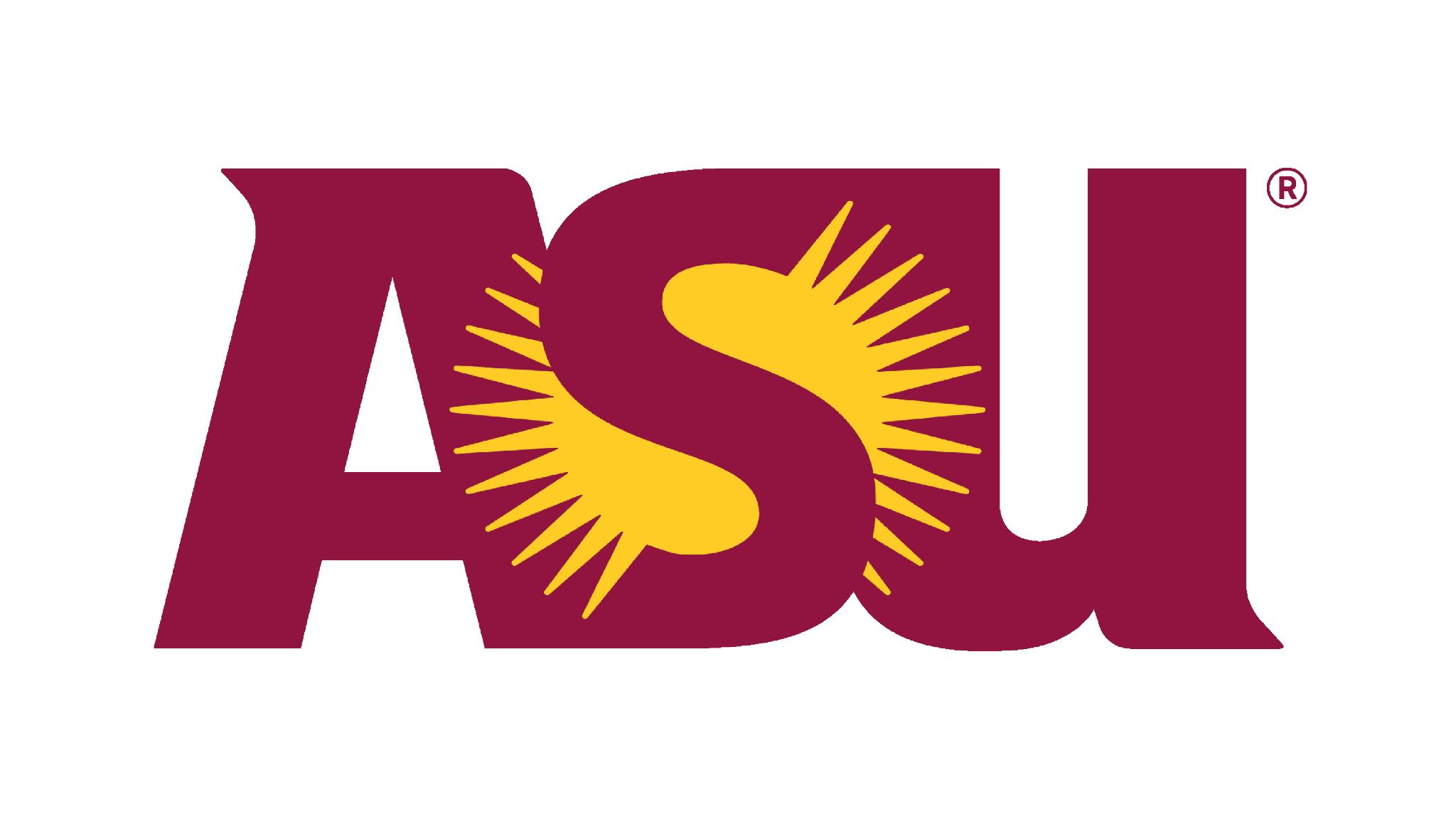 Background: UVCANDELS
Ultraviolet Imaging of the Cosmic Assembly Near-infrared Deep Extragalactic Legacy Survey Fields
Successor to CANDELS
Four fields observed in near UV
Ground-based U-band complements
Overall Goal: Study galactic evolutionfrom z = 0.5 to 3
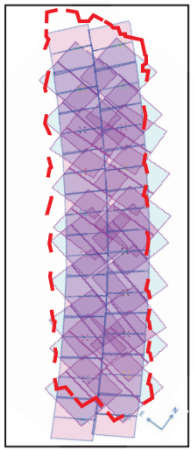 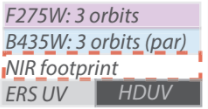 Figure from uvcandels.ipac.caltech.edu
Extended Groth Strip
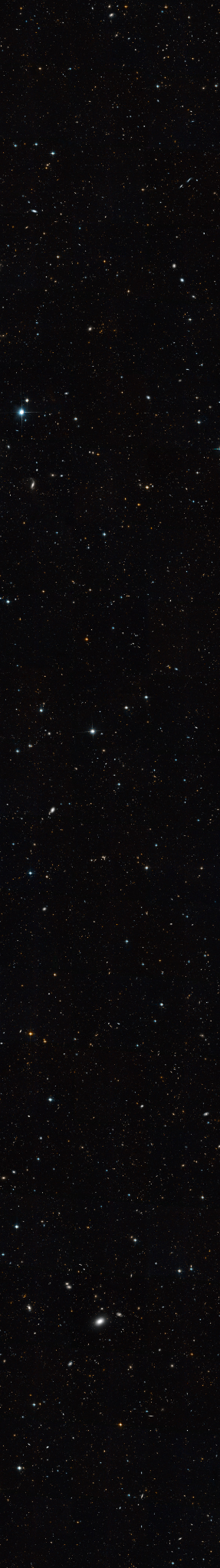 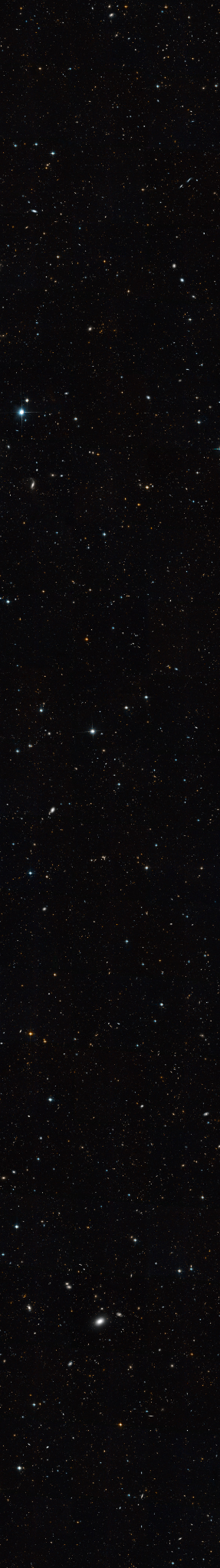 Figure from esahubble.org/images/opo0706c/
Data
LBT/LBC Blue Channel, SDT_Uspec
λc ≃ 359nm; Δλ ≃ 54 nm
324 U-band images of the EGS
300 or 360s each
Total exposure time ~30.8hrs
First Steps - Seeing
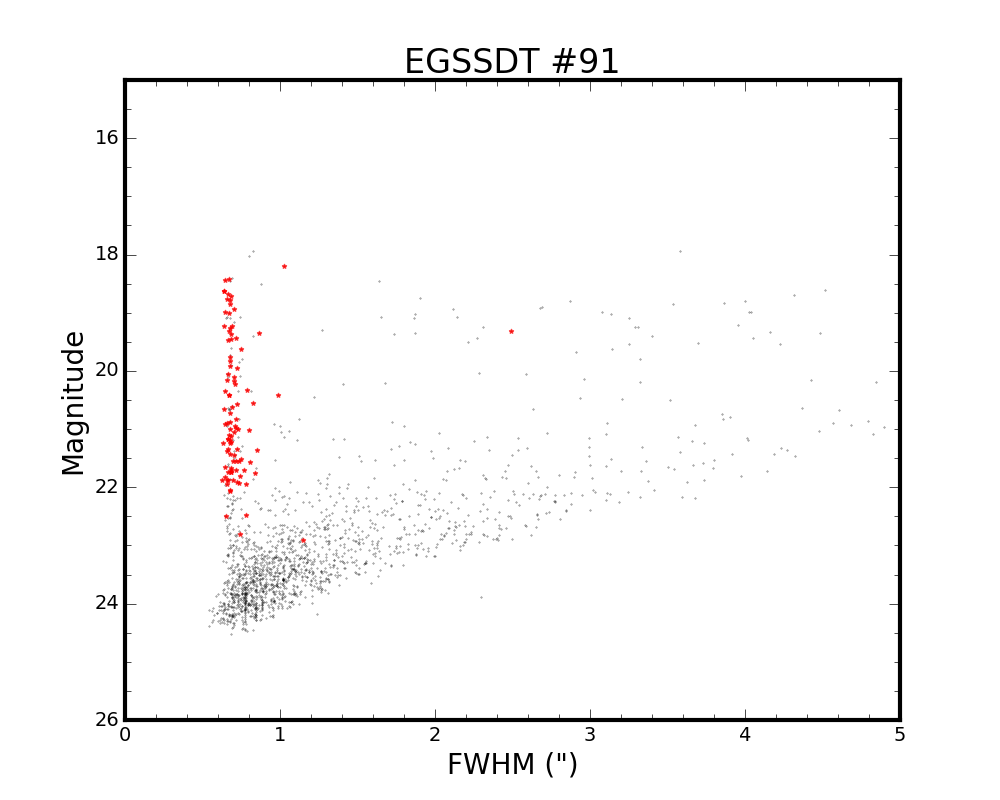 Stars matched to SDSS
Measured seeing of each exposure
First Steps - Seeing
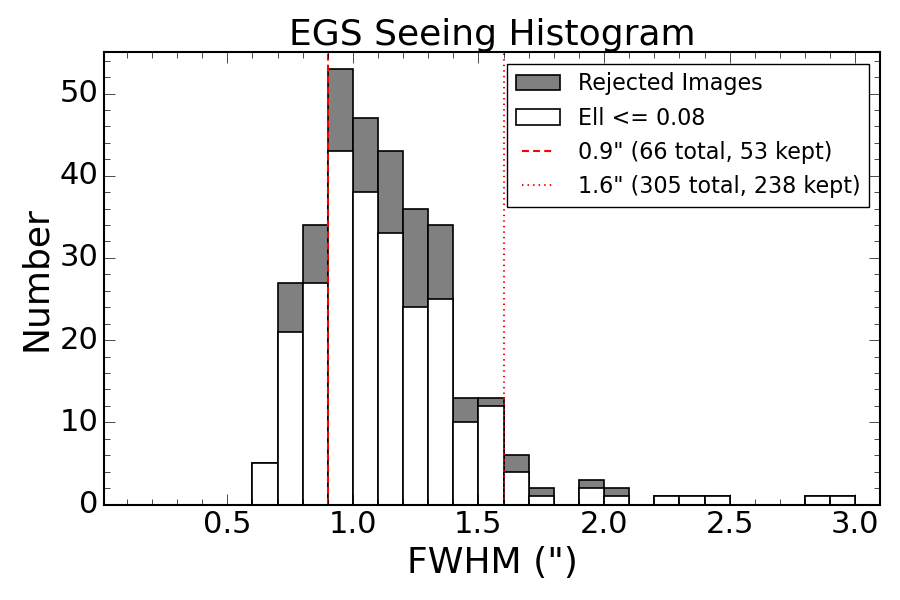 Transparency Corrections
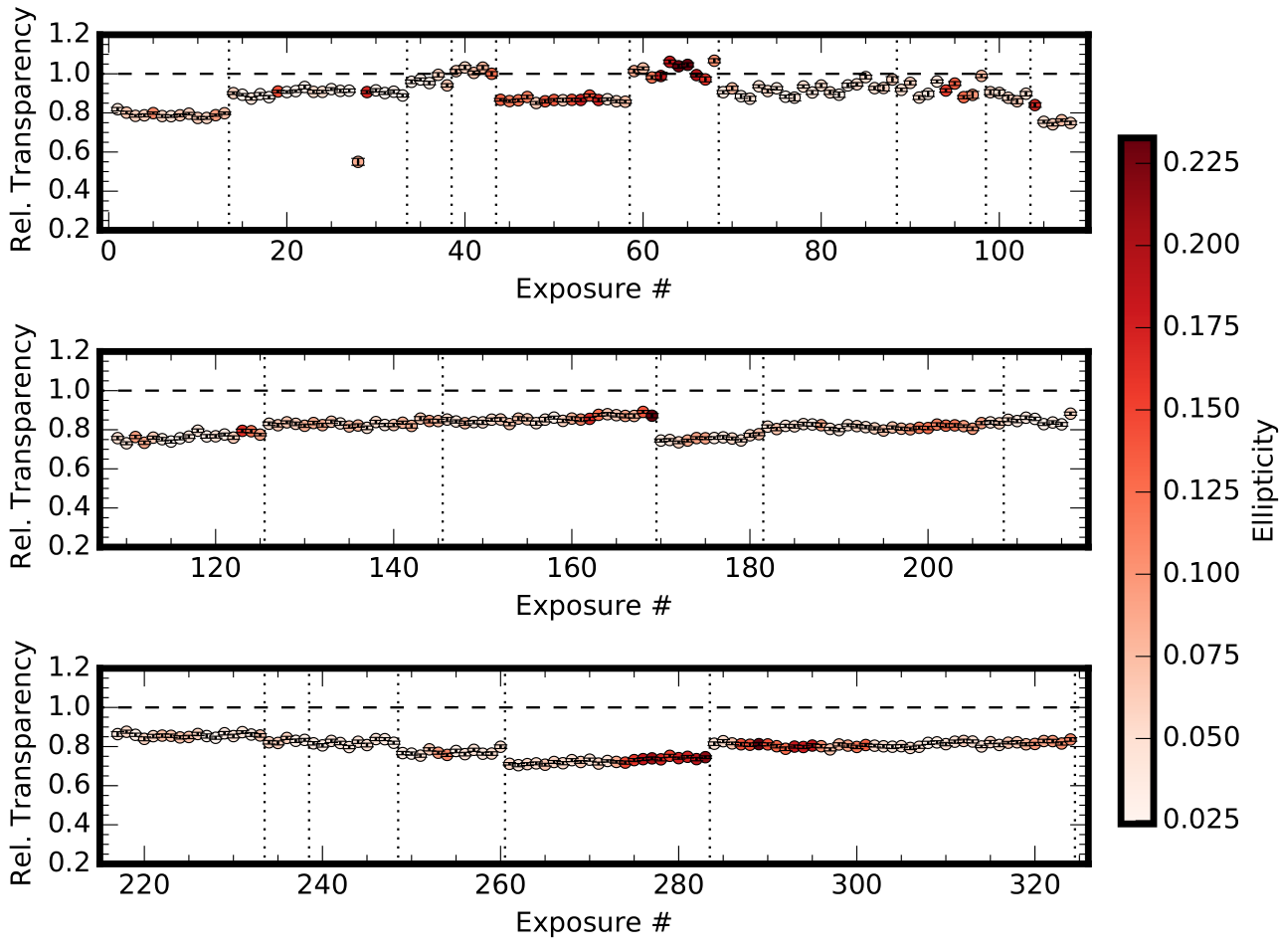 Transparency Corrections
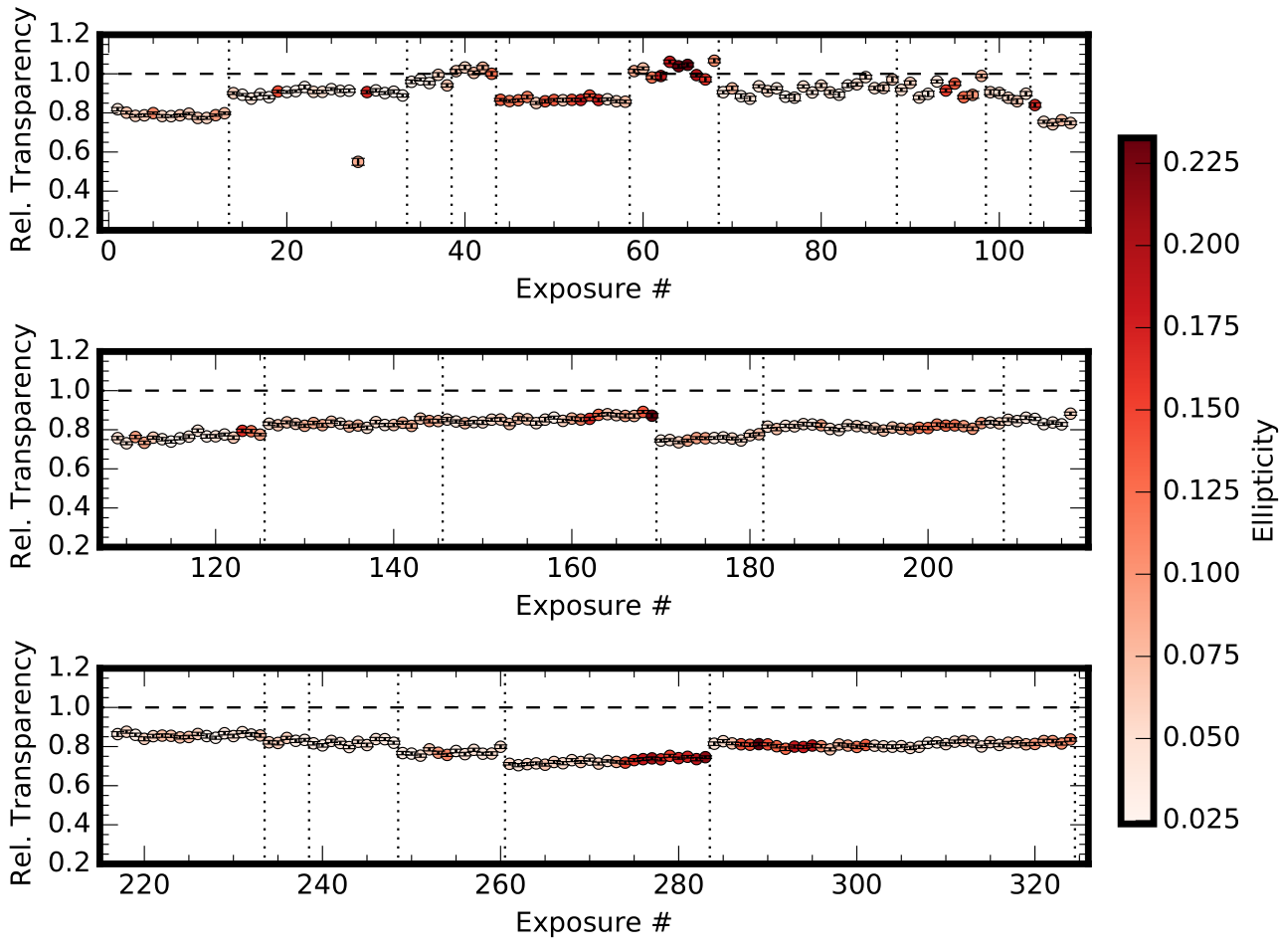 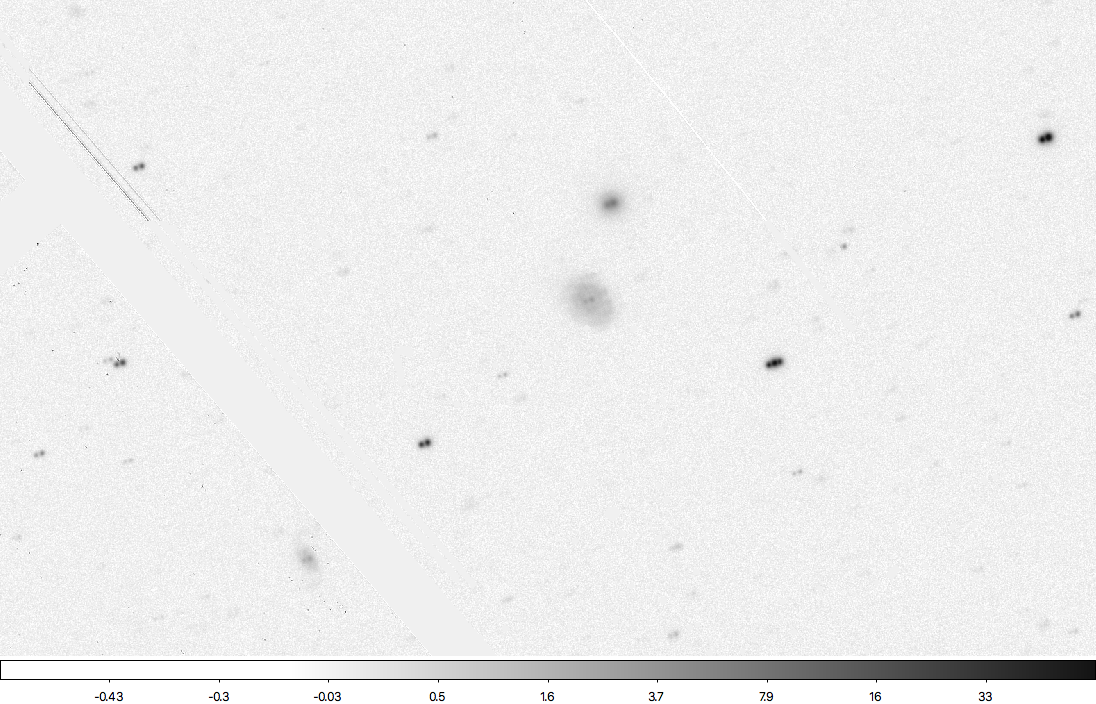 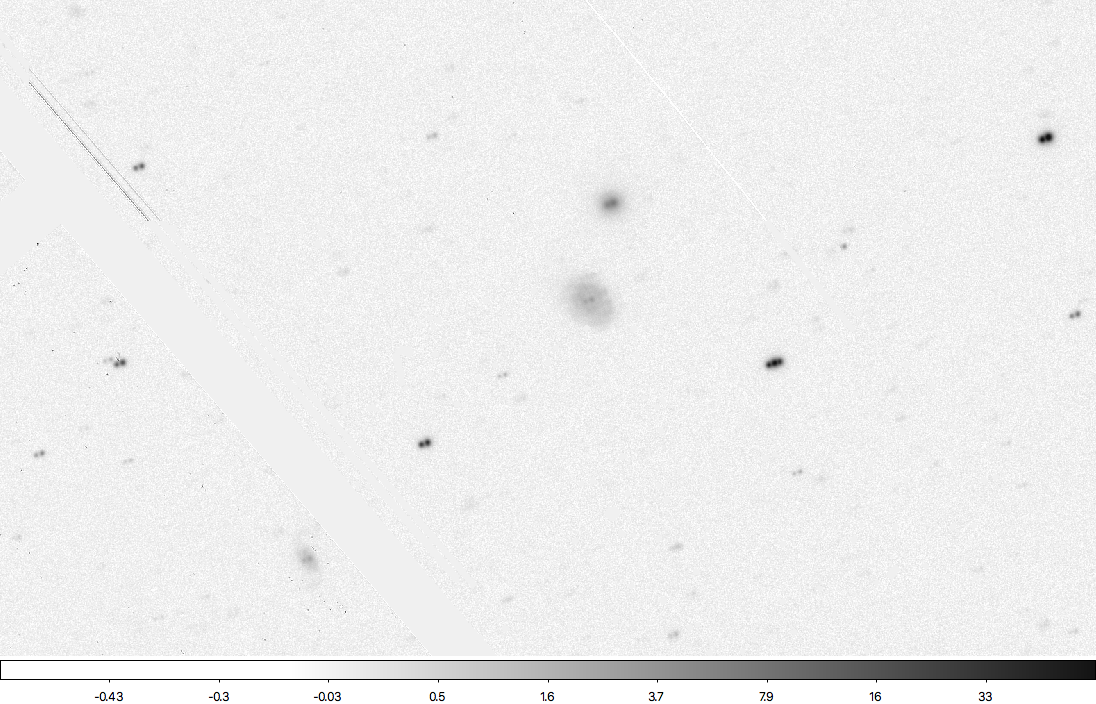 Problem?
Analyzing Ellipticity
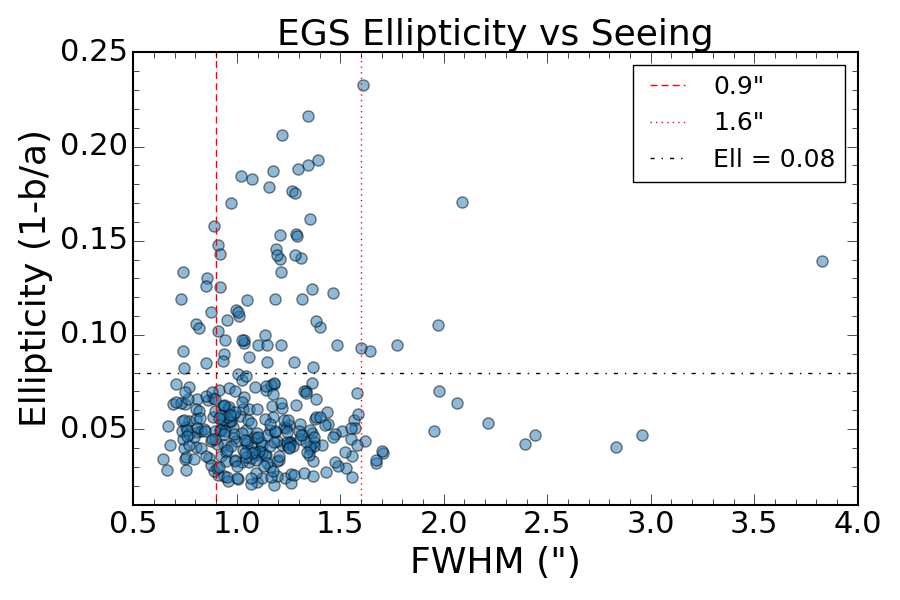 ‘Clump’ of good data below 8%
All other images rejected
Final Mosaics
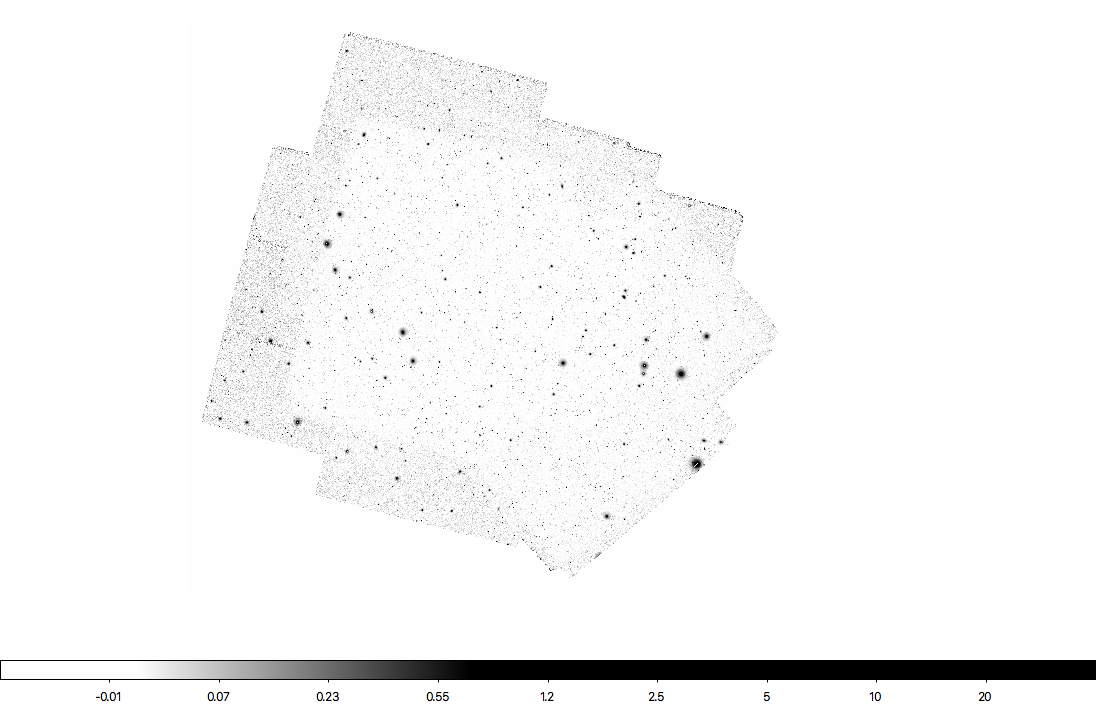 Final Mosaics
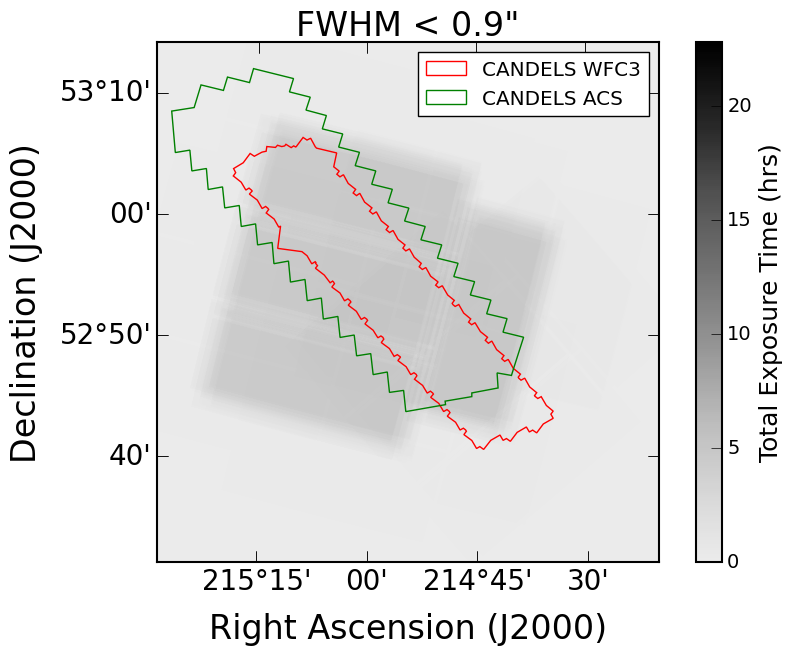 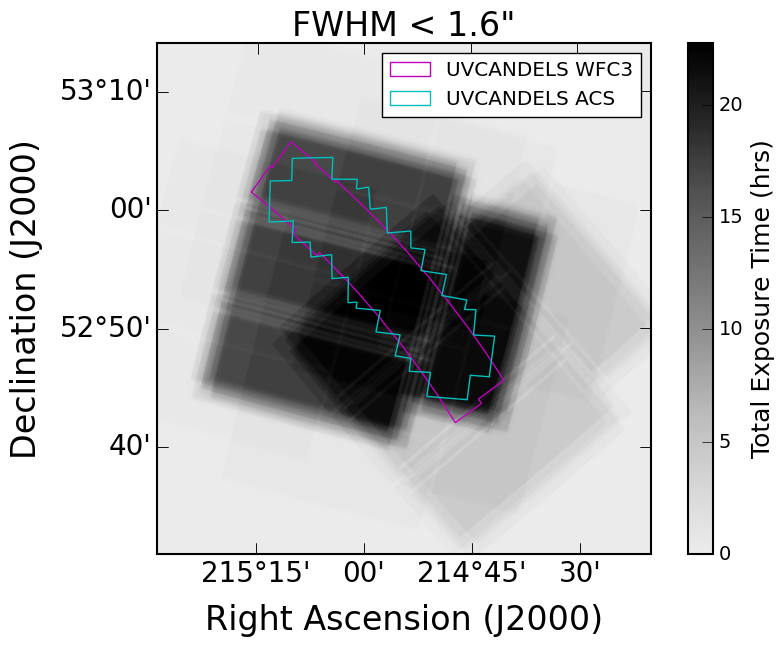 Final Mosaics
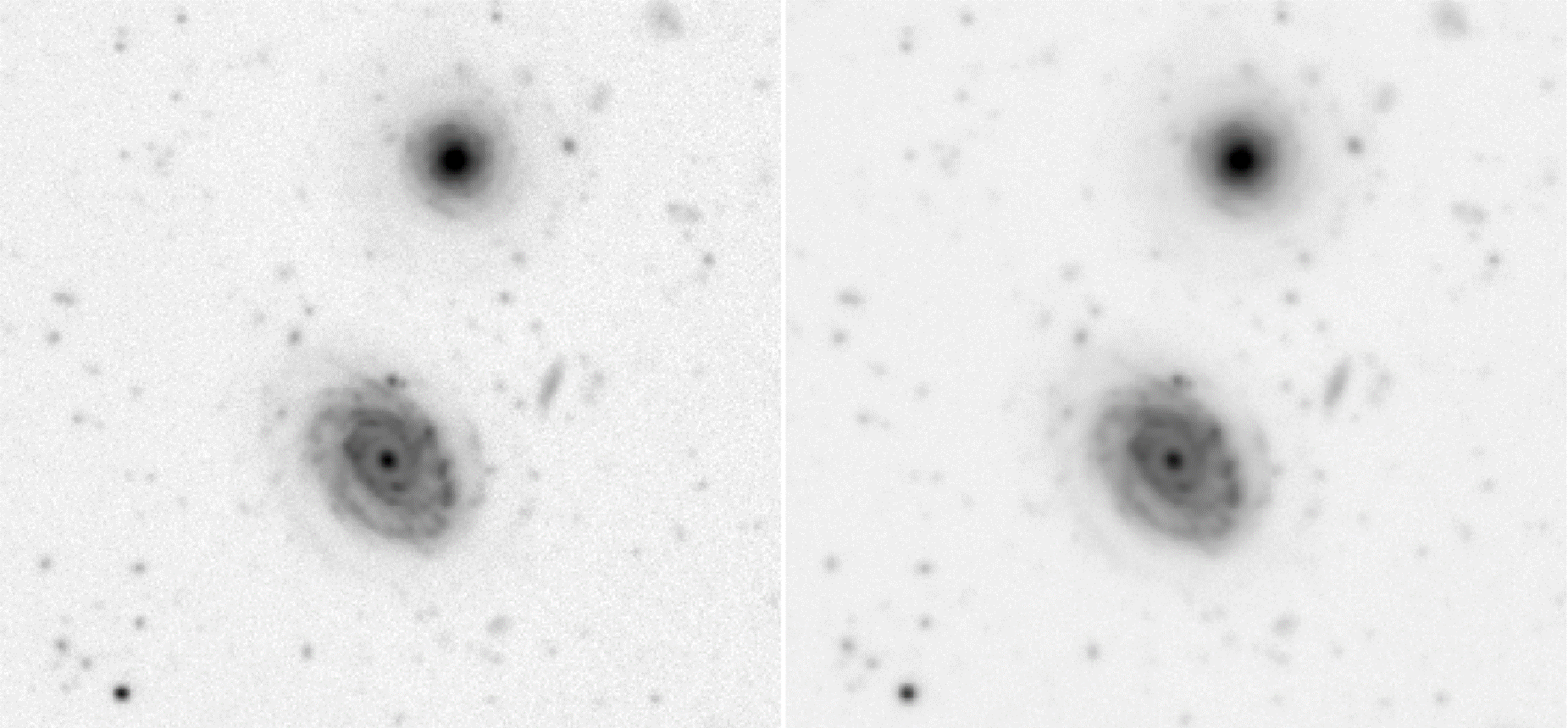 Galaxy Counts
Compared galaxy counts to other U-band data
0.9” counts ‘turn over’ first, 1.6” counts are slightly deeper
Not as deep as prior ASU results
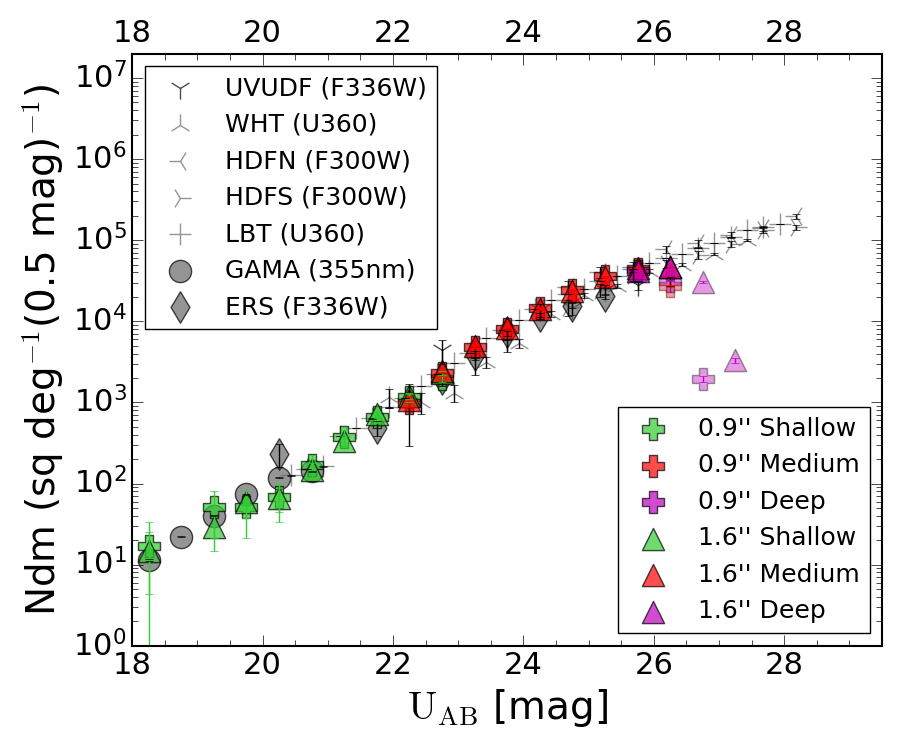 Conclusions
Filtering for ellipticity improves quality at the cost of exposure time
Both mosaics are necessary for different applications
Wrapping up LBT UVCANDELS: this data can be used with extant HST and future JWST observations to study galactic evolution in these regions
Acknowledgements
Dr. Rogier Windhorst
Tyler McCabe & Lillian Otteson
Rolf Jansen, Seth Cohen, Timothy Carleton
The rest of the LBT UVCANDELS Team
ASU/NASA Space Grant
Thank you!
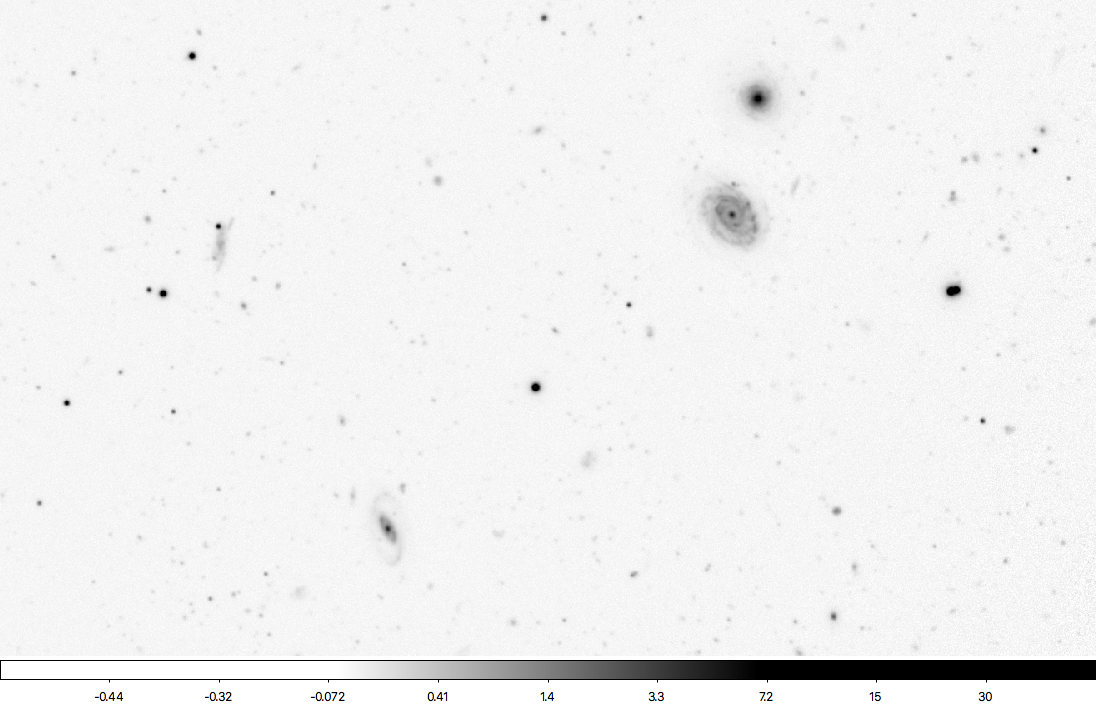 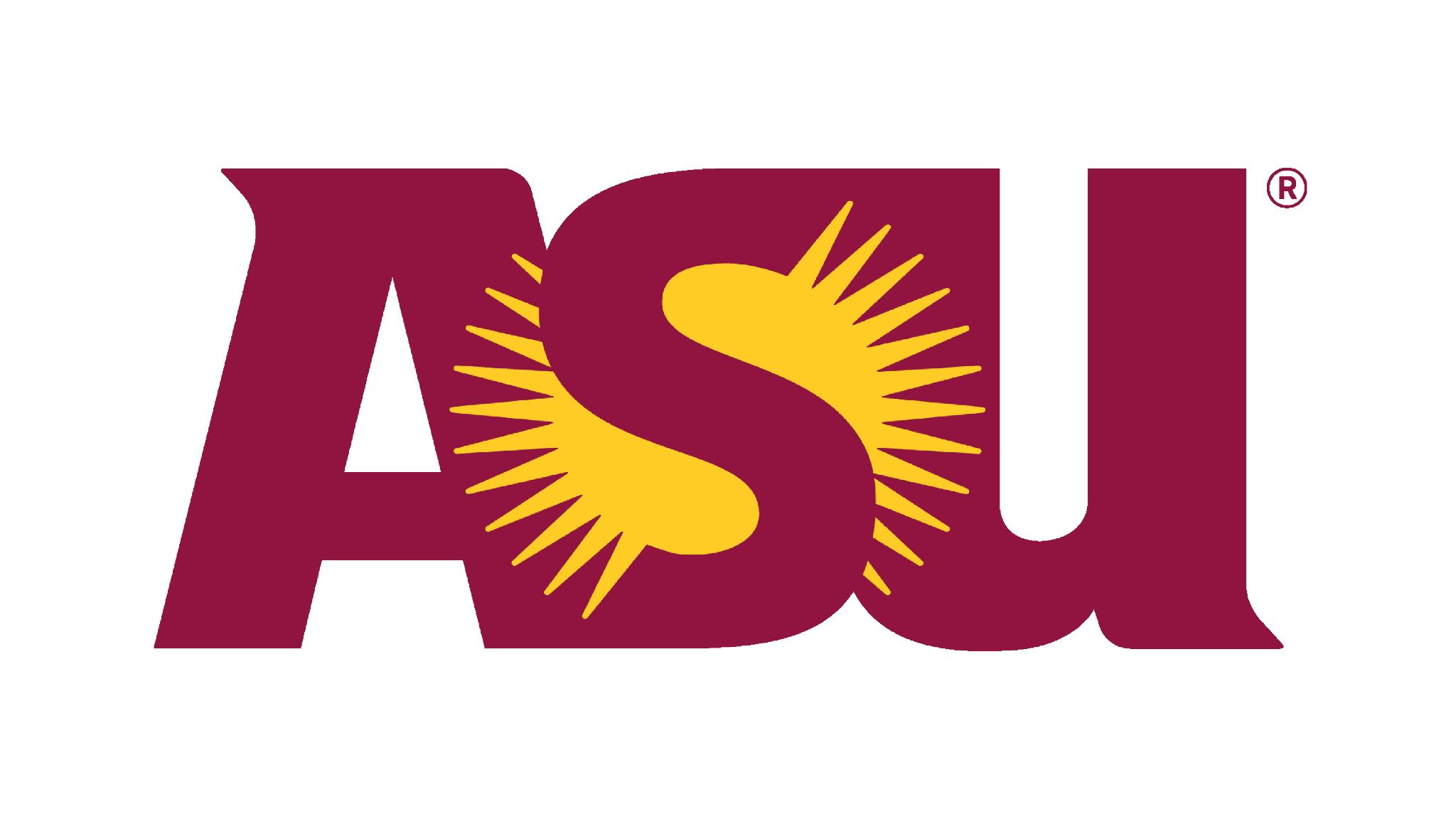 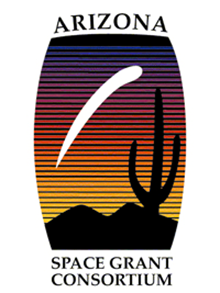